BLUE-GREENER-CROATIA
CROATIA OVERVIEW
MELITA VIDMAR-CVITANOVIĆ, ZADAR, CROATIA
DATE
The System of State
The Republic of Croatia is a parliamentary democracy, like most countries in Western and Central Europe. After its Constitution was amended in November 2000, the semi-presidential system was transformed into a pure parliamentary system.
The Government, headed by the Prime Minister, is politically responsible only to the Croatian Parliament (Sabor), which is comprised of the House of Representatives (Zastupnicki dom). Members of the House of Representatives serve four-year terms.
The President of the Republic is the Head of State, directly elected for a term of five years. The President is also Commander in Chief of the Armed Forces, and represents the Republic of Croatia.
DATE
2
History and Homeland War
Croatia is located between East and West Europe and have been used during centuries as a transit country. Thereby several cultures came in contact with each other. Several cultural influences have contributed to the history of the country. 
The history of Croatia returns almost as far as humanity himself. Current Croatia was inhabited in pre Historic period by the Illyrics. It was incorporated in 35 before Christ by Octavianus as Pannonian, which was a part of the Roman empire. In the 7th century Croatia was conquered by Slavonian tribes. In the 10 th century Tomislav (king in 924) made himself and Croatia independent. Also at that time Venice conquered the coast area. The influence of Italian construction art is still visible in the Croatian coast places. 
In 16 th and the beginning of the 17 th century Croatia had been conquered by the Turks (current Bosnia). The coast places and the islands remained Venetian. In 1699 Croatia became Austrian and 1779 Croatia was administratively joined at Hungary. Under the influence of the French revolution a national Croatian movement rose.
3
After the French revolution the largest part of Croatia (except a part of Dalmatia) was incorporated by the Hungarian. The Croatian national movement fought especially against Budapest until 1868, when Croatia got a certain degree of autonomy. During the first world war a part of Croatia chose for an Yugoslavian kingdom governed by the Serbian dynasty. 
Another part of Croatia was led by the extremist Ustasa-movement, which were supported by Italy and Hungary. This movement was responsible for the assassination of king Alexander in 1934.
     When the Germans attacked the region in 1941 the most Croatian people had a waiting attitude. From Italy came the Ustasa-leader Ante Paveliæ and he became prime minister of Croatia in April 1941. Paveliæ enjoyed some time wide recognition. During this regime many people overflowed to the partizan with the leading Josip Broz Tito. Pavelić and a some friends and relatives fled the country in May 1945.
4
After the second world war Croatia took part of the federation Yugoslavia. At the end of the years eighty the traditional antagonisms between the different populations arose. Under the influence of Slobodan Milosevic the Serbian predominance grew and the resist from Croatia against this predominance grew rapidly. Not long after this the riots and political tensions began. In 1989 Croatia introduced a new law and explained in December 1990 itself sovereign. Croatia was recognised on 15 January 1992 as an independent state by the European community. Germany, Hungary and Italy took diplomatic relations at first states. The president of the new republic of Croatia was Franjo Tudjman, leader of the governing Croatian nationalist party HDZ (Hrvatska demokratska zajednica, the Croatian democratic Union).
5
Economy and Business
The principal economic activities in the Republic of Croatia include:
agriculture, 
the foodstuff, 
textile, 
wood and timber, 
metalworking, 
chemical and petroleum industries, 
the electrical manufacturing industry, 
shipbuilding, 
the shipping industry and 
tourism.
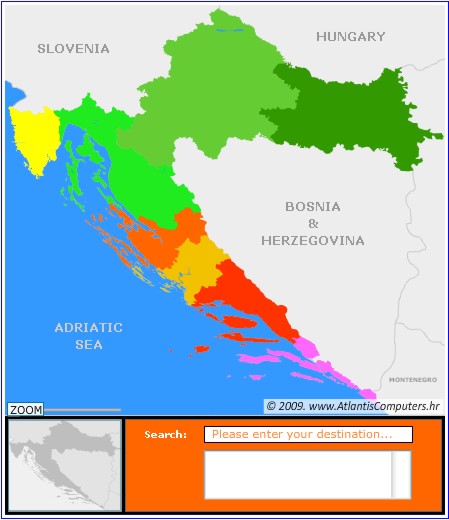 6
Geography and Nature

Croatia is situated close to densely populated and industrially developed European countries. Many internationally important transport routes cross Croatia. The importance of the geographical position of the Republic of Croatia is also enhanced by the Adriatic Sea, the northernmost gulf of the Mediterranean which is the closest to the central part of the European continent.
The most important routes are centered along the Sava river, the Adriatic and the Drava river; there are also several important transversal routes from the Austrian and Hungarian border to the Adriatic coast (to Rijeka and Split).
7
Science and Education
     Croatia has a high quality education system. Croatian university programmes, especially those for science, medicine and engineering, meet the highest international standards, which is attested to by the large number of Croats who have found work in reputable institutions - hospitals, universities, institutes world-wide. In the academic year 2004/05, about 80,000 students were enrolled in Croatian University centres, now the number being doubled.
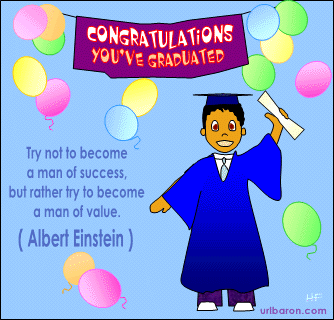 8
Arts and Culture
Belonging to the Middle-European and Mediterranean cultural and civilisation circle and tradition, Croatia is extremely rich with valuable cultural and historical heritage, pointing to the millenium old presence of Croatia in the area.
The specific urban culture of coastal and island areas is easily seen in towns such as: Porec, Rovinj, Pula, Zadar, Sibenik, Hvar, Korcula and Ston, with Split (Diocletian's Palace) and Dubrovnik representing a part of the world cultural heritage under UNESCO protection.
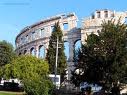 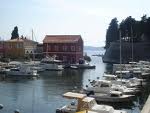 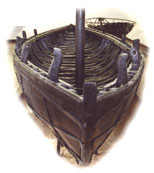 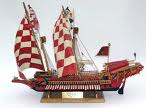 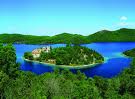 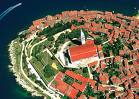 9
Sport
Sport, apart from possessing ethical, aesthetic, moral and health attributes, also undoubtedly has an ambassadorial role in any community. International co-operation through sports competitions and organisational association, as well as the excellent results of sportsmen, lift the standing of the community that is represented.
Croatian sport enjoys international prestige and respect thanks largely to a series of sporting achievements dating back to earlier years, but also to the smooth blending of Croatia into the World Olympic movement as an independent community. Sportsmen like Dražen Petrović, the first recognised Croatian basketball player to play in the NBA and to whom a monument was erected in the park of the Olympic museum in Lausanne, in recognition of his contribution to the Olympic movement, and other recognised names of Croatian sport remain a constant impetus to sport and the community.
10
With the founding of the Croatian Olympic Committee (COC) in 1991, the highest national sporting body, the conditions were set for the notable progress of the Croatian Olympic movement. The first steps were taken only 22 days after recognition, with an initiative to compete at the winter Olympics in Albertville in 1992. That same year at the Olympic Games in Barcelona, the Croatian basketball team won the silver medal, whilst Goran Ivanišević, Wimbledon champion in 2001, won 2 bronze medals (in singles and in doubles with Goran Prpić). 
The historical turning point for Croatian alpine skiing was definitely the winter Olympic Games in Salt Lake City in 2002. Up until then, Croatian representatives had never taken a medal at winter Olympic Games. Four Olympic medals to Janica Kostelić, three gold and one silver, united the world sporting community in recognising the great potential of Croatian sport.
11
National and ethnic minorities
     According to the Constitution, Republic of Croatia is established as the national state of the Croatian nation and the state of the members of autochthonous national minorities: Serbs, Czechs, Slovaks, Italians, Hungarians, Jews, Germans, Austrians, Ukrainians and Ruthenians and the others who are citizens, and who are guaranteed equality with citizens of Croatian nationality and the realization of national rights in accordance with the democratic norms of the United Nations Organization and the countries of the free world.
Statistical dana /FROM 2001/
 Population by nationality:2001  Total population 4.437.460     
Croats    89,63 %  Serbs    4,54 % Bosniacs   0,47 %    
Italians    0,44 %     Hungarians 0,37 %     Albanians 0,34   Slovenians   0,30 %
12
Religions
According to the 2001. census (where the declaration of the religious beliefs was not mandatory) there were 4.437.460 citizens living in Croatia, out of which 88% are declared Roman Catholics, 4,42% are Orthodox, and 1,28% are Muslims. 
The number of other confessions is less then 1%, while 5,21% stated that they do not belong to any confession.
Population by religion, census 2001.       4.437.460  
 Catholic Church     87,83 %  Greek Catholic Church    0,14 % Old Catholic Church     0,01 %  
Orthodox Church     4,42 %  
Islamic Religious Community   1,28 %  
Jewish Religious Community     0,01 % Other religion 0,54 % Agnostics and uncommitted   2,99  Non-believers 2,22 %  Unknown 0,58 %
13
Croatian Language & Script
The Croatian language is the official language of the Republic of Croatia. It belongs to the group of South-Slavic languages, along with Slovene, Bosnian, Serbian, Montenegrin, Macedonian and Bulgarian. The two other large groups of Slavic languages are West-Slavic (Czech, Slovak, Polish, Lusatian and Kashub) and East-Slavic (Russian, Belarussian, and Ukrainian).
The Croatian language is spoken not only by Croats in Croatia, but also by those in Bosnia and Herzegovina, the Croats in the neighboring countries and those who have emigrated to other continents, especially to America.
     Throughout the history this language has not always been called Croatian. Instead it was called by various names such as Illyrian, Slovin, Slavonian, Dalmatian and others.
14
The Croatian language has three dialects: štokavian, kajkavian and chakavian. The most widespread is the štokavian dialect. The Croatian Standard language is based on some neo-Štokavian vernaculars. The standardization of Croatian begins in the second half of the 18th century, but the history of the Croatian language is much longer than that. The oldest writings date from the 11th century. In those times the official language of all Slavs was Old Slavonic (Old Church Slavonic), the language which was preserved in written form in clerical and political documents. However, in time this language began to change because of the introduction of Croatian elements in the area where the Croats lived, some Russian elements in Russia, Czech elements among the Czechs and so on. That is why we find from the earliest times some monuments written in vernaculars (Croatian, Russian, Macedonian, etc.)
15
Croatian was the only European language that was written in three different scripts: angular Glagolitic (from the 9th century), Western Cyrillic (from the 12th century) and Latin (from the 14th century). With time the Latin script prevailed, but even in the 19th century we can still find some documents written in Glagolitic script.
Aside from the original Croatian words, the Croatian language has many words from other Slavic languages as well as from Greek, Latin, Italian, German, English, Turkish and some other languages.
The Croatian alphabet has 30 letters. The vocals of this language are exceptionally 'clear'. The clearness of vocals and a rich system of accents (four accents) make Croatian a very melodious language. That is why Croatian sounds so tuneful to many of those who hear it for the first time.
16
Cities and Counties
A county, in the territorial and political sense of the building of the Croatian state in the developed stage was first found in the 10th century, thus doing away with parishes, the lowest types of people joining forces based on blood relations. Since then, counties have become the common way of Croat's setting up their state, the only variable element being the number of counties, their size and rights and obligations.
A Law on Counties, Cities and Municipalities in Croatia (passed on Jan. 30, 1997) had awarded city status to 47 municipalities, 63 settlements were given municipal status, while 13 municipalities became settlements. Today Croatia has 122 cities and 416 municipalities. The city of Zagreb, regulated by the Law on the City of Zagreb, had become a special unified territorial and administrative unit, not a part of the "Zagreb region" which had become a county of its own - The Zagreb County.
DATE
MELITA  VIDMAR-CVITANOVIĆ, ZADAR, CROATIA
17
Croatian People
Around 4 million Croats live in Croatia and another 600.000 live in Bosnia and Herzegovina, around 100-200 thousand Croats live in other former Yugoslav Republics, and in Gradišće (Burgenland) in Austria. The number of Croats living abroad is estimated to be around the same number as in the homeland. This number is dependant on the criteria by which someone can be regarded as a Croat, because mostly the decendants of Croats don't speak Croatian language.
The biggest emigration groups live in Western Europe, mostly Germany, then Italy, Sweden, France, Great Britain, etc... On other continents, the biggest Croatian community lives in the United States of America (Ohio, California, Pittsburgh was the second largest city in the world inhabited by Croatians) and in Canada (Mississauga), as well as in Argentina, Chile (on the north, around Santiago and on the south), Peru, Brasil and Bolivia. There are important Croatian communities in Australia (Perth, Sydney), New Zealand and in South Africa.
18